DermoidEpidermoid Neurenteric cystChapter 152
Dermoid  and  epidermoid  cysts,  as  well  as  dermal  sinus  tracts,  reflect  an  abnormality  of  surface  ectoderm.
Neurenteric  cysts  are  a  type  of endodermal  malformation.
All three disorders are frequently associated with one or more of the mesodermal malformations, particularly those involving the vertebrae :
Hemivertebrae
absence  of  vertebrae
fused  vertebrae
butterfly  vertebrae
midline bony  spurs
They result from primary failure of neurulation.
Epidermoid and dermoid cysts are common in females, while neurenteric cyst are equal in both sex.
Epidermoid Cyst
Are benign lesions that may arise in the spine or intracranially.
The cranial lesions may be 
Intradural (usually extraaxial) occur in the CPA or Parasellar cisterns.
Extradural (usually arising in the diploic space of the calvaria) occur in the Vault of skull.
Intracranial  epidermoid  cysts  account  for  0.2%  to  1.8% of  all  intracranial  tumors.
Most intraspinal epidermoid cysts are subdural extramedullary, and they rarely develop in the intramedullary compartment.
They can be seen at any age, but the average age of presentation is 40 years.
Clinical presentations
Clinical features are variable and depend on tumor location.
Extradural lesions often manifest as local masses with or without headache.
Intra-dural tumors are more likely to be associated with headache (because of the common parasellar location), visual disturbance, and, to a lesser extent, hypothalamic alterations.
middle fossa grow quite insidiously and are often asymptomatic.
CPA may cause ataxia, dizziness, or local cranial nerve deficits.
Spinal epidermoid tumors are frequently associated with vertebral anomalies.
A picture of acute meningitis may indicate rupture of an epidermoid cyst. (Chemical meningitis occur due to pre-op rupture or intra-op spillage).
Pathology
Location :
ECs are more often off- or paramidline and have a predilection for the basal cisterns , where they insinuate themselves around cranial nerves and vessels.
Gross Pathology :
The outer surface of an EC is often shiny , resembling mother of pearl.
Multiple "cauliflower“ excrescences are typical . 
The cyst is filled with soft, waxy, creamy, or flaky material.
Microscopic pathology : 
The epidermoid cyst is benign and consists of a thin capsule ofstratified, keratinized squamous epithelium.
It contains an accumulation of desquamated epithelial cells, keratin, and cholesterol.
Malignant transformation is rare (squamous cell carcinoma).
Staining  are positive ( Carbohydrate Antigen CA19-9), used  to  evaluate  patients  for  tumor recurrence  or  progression.
Incomplete tumor  resection  postoperative  CA19-9  serum  values were  still  elevated,  but  lower  than  preoperative  values.
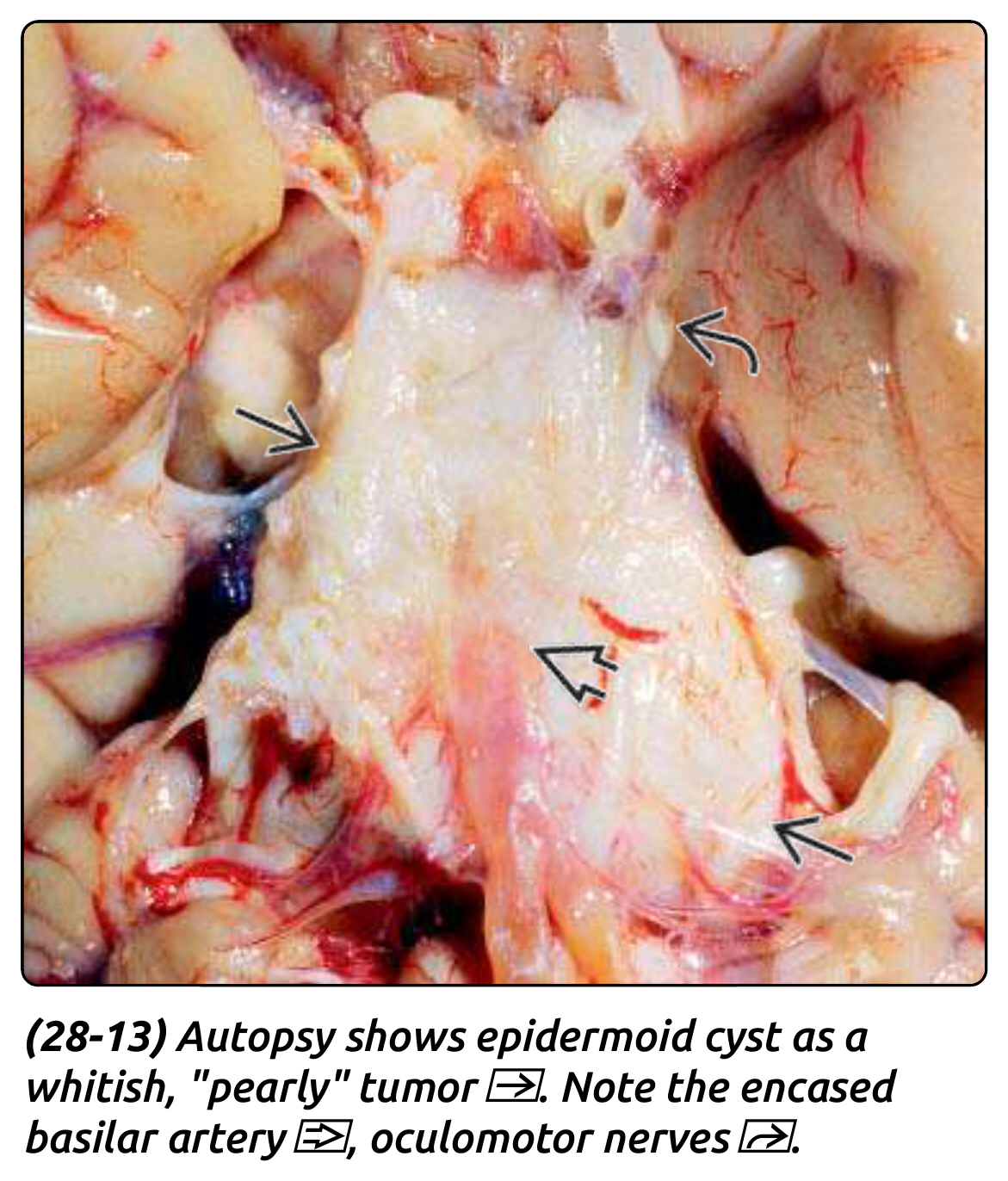 Imaging 
X-Ray: limited to extradural lesions, with their characteristic changes of lytic erosion of the skull with scalloped margins. The inner table of the skull is usually destroyed, and the outer table thinned.
CT scan: 
homogeneous nonenhancing hypodense lesion in the subarachnoid space without surrounding edema.
epidermoids  present  as high-density  masses  (“white  epidermoids”)  on  CT  scans,  making diagnosis  difficult.
MRI: Typically, the tumor signal is heterogeneous and most often shows 
hypointensity on T1
hyperintensity on T2
FLAIR Does not suppress 
DWI Restricts ("bright") 
some tumors show rim enhancement with gadolinium administration.
There  is  usually  no  edema  of the  surrounding  parenchyma,  and  hydrocephalus  is  rare,  even  in the  setting  of  large  tumors  and  brain  displacement.
Rapture of epidermoid will cause chemical meningitis, this associated with radiographic findings of small fat globules in the subarachnoid and intraventricular spaces.
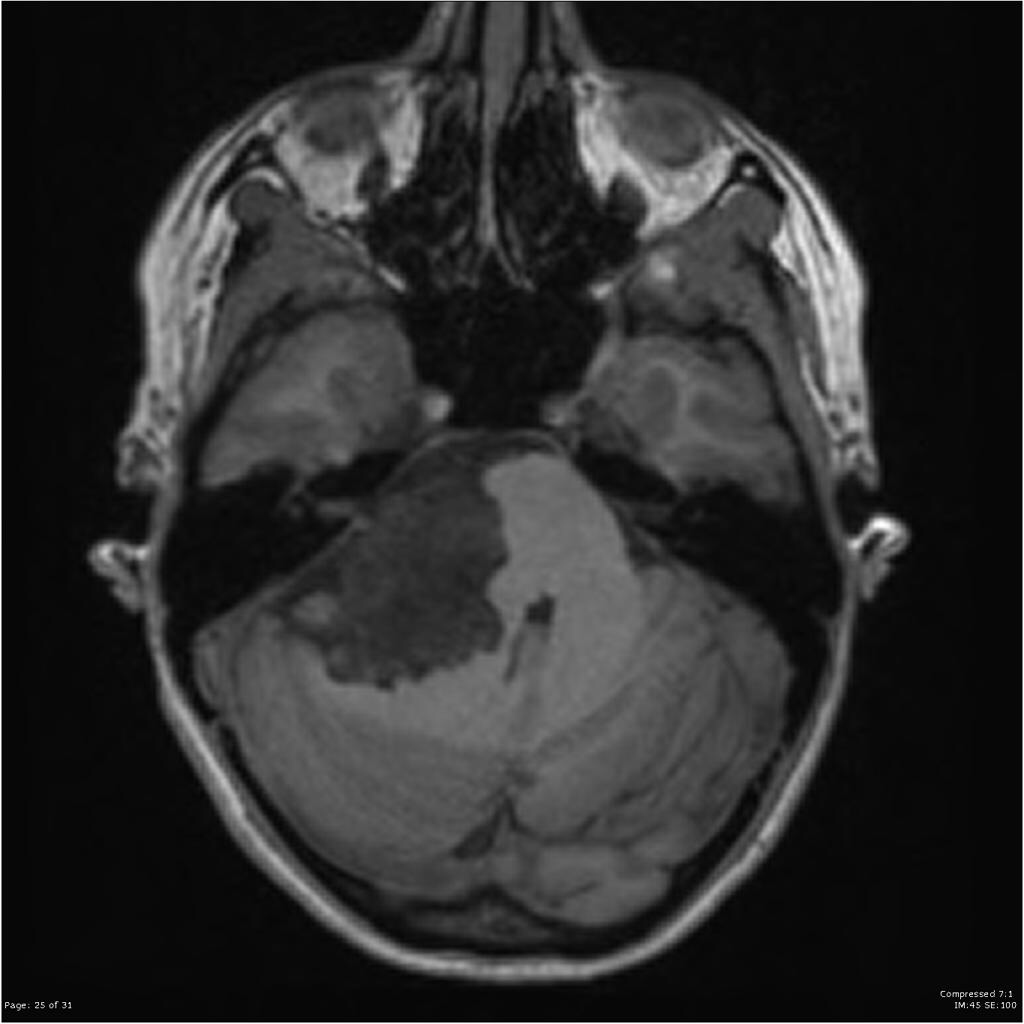 T2-weighted
T1-weighted
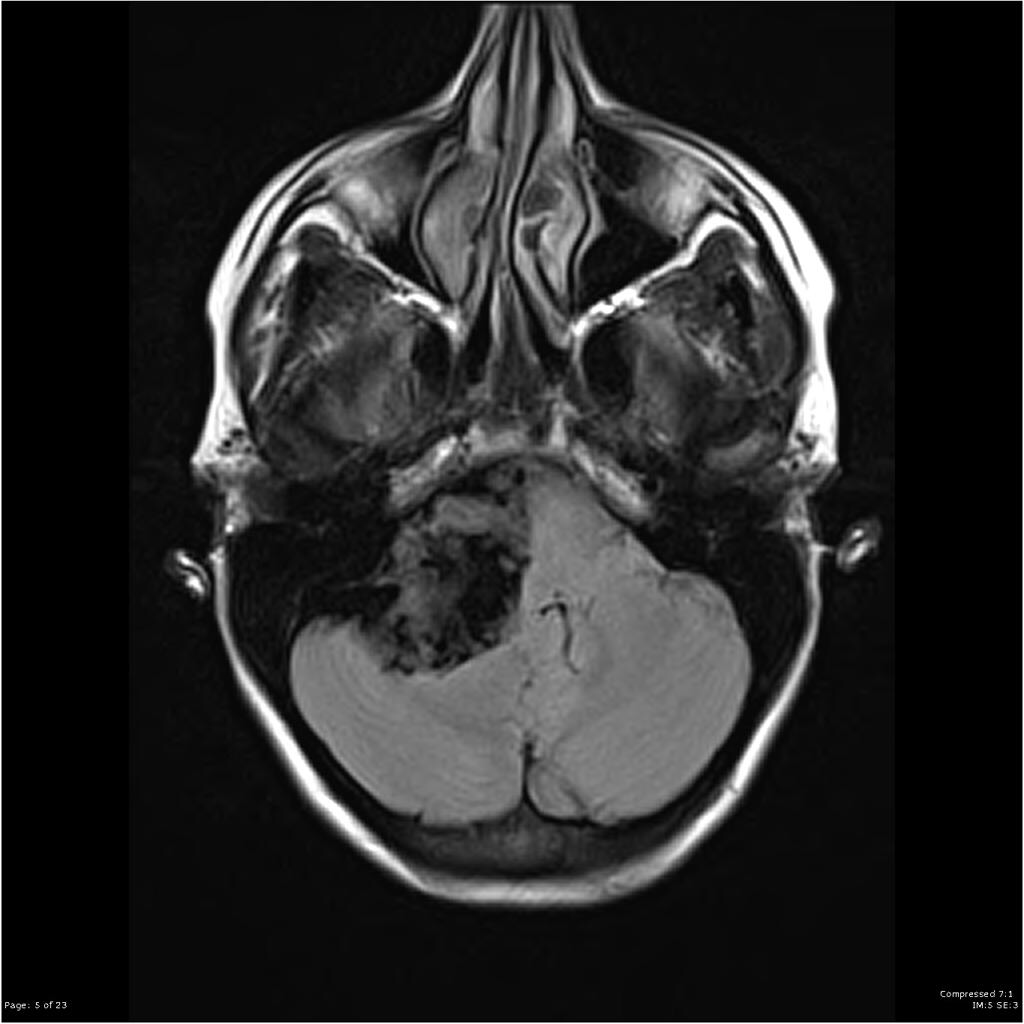 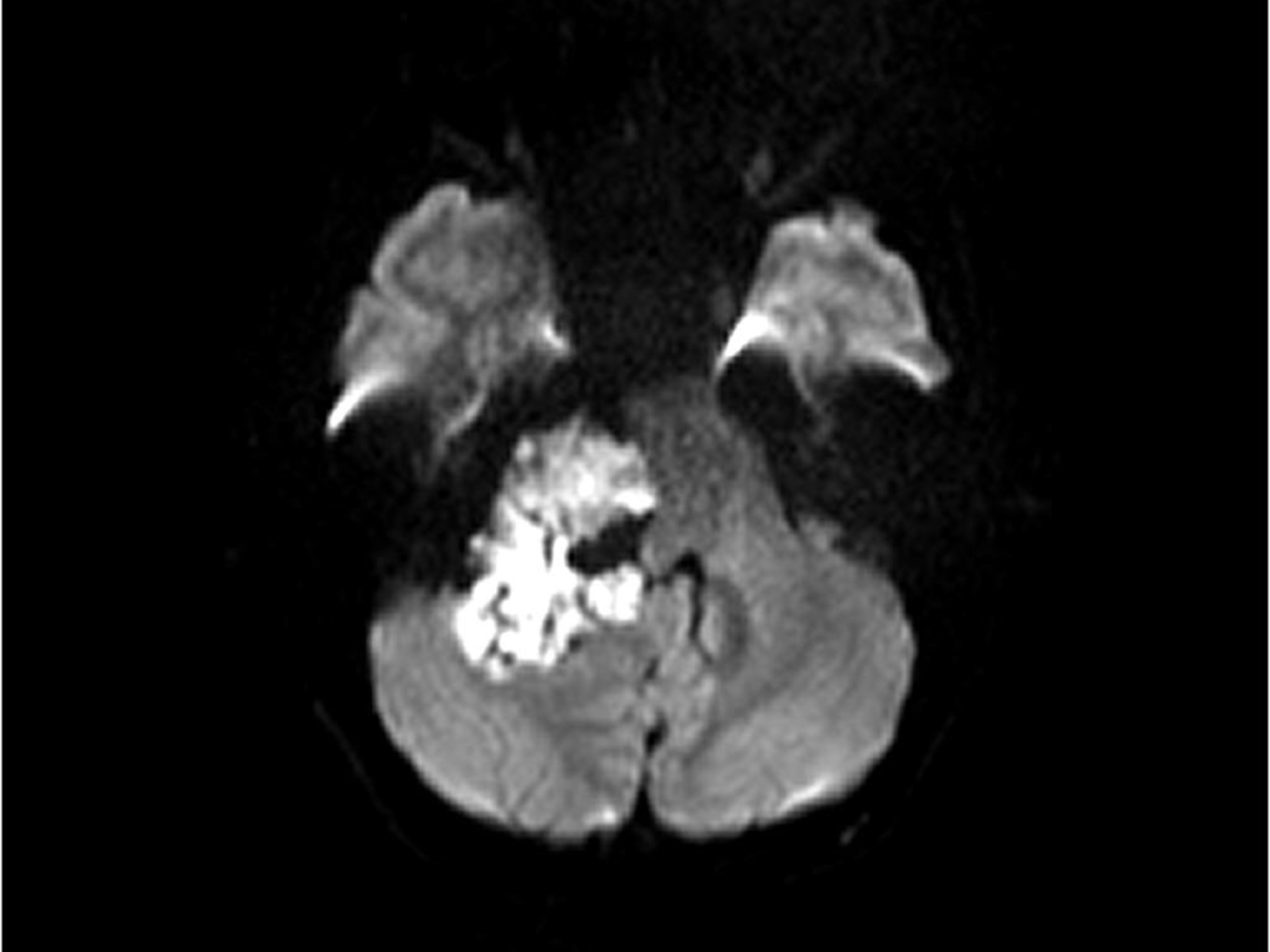 DWI
FLAIR
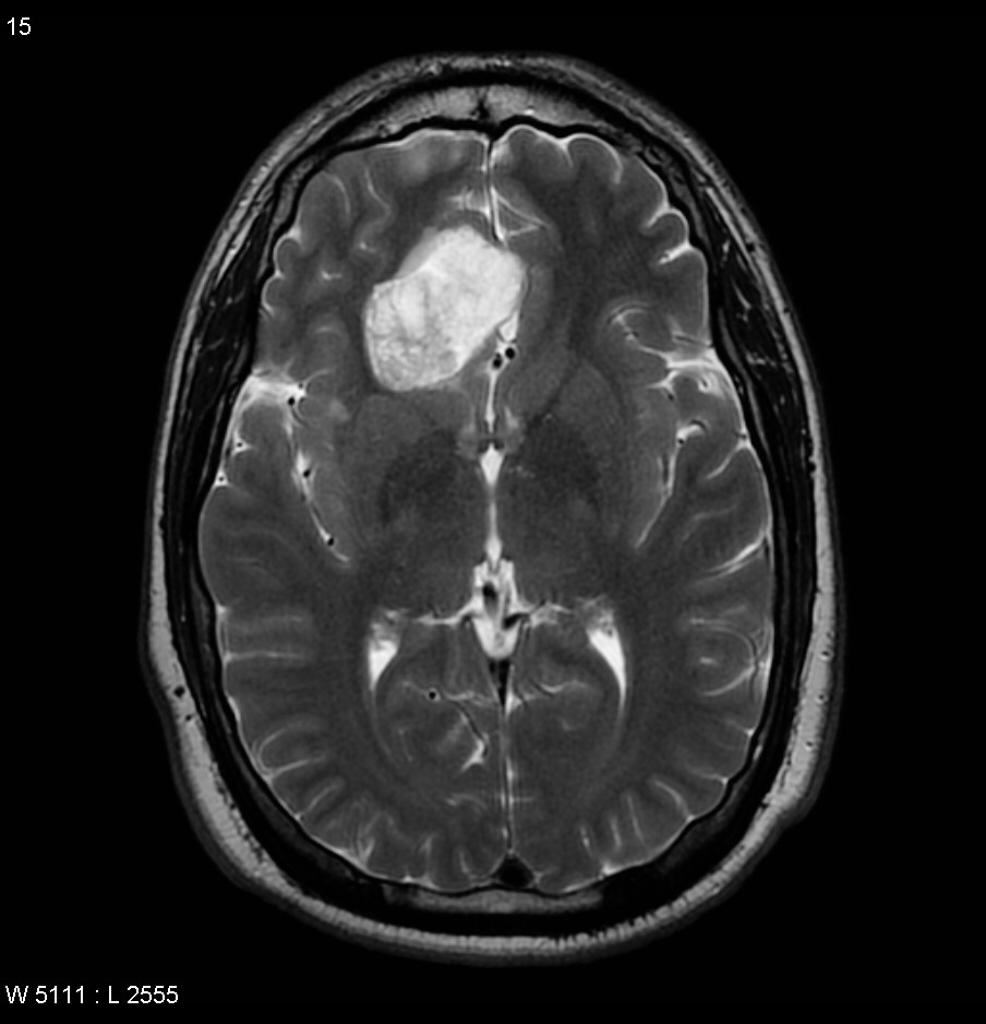 T1-weighted
T2-weighted
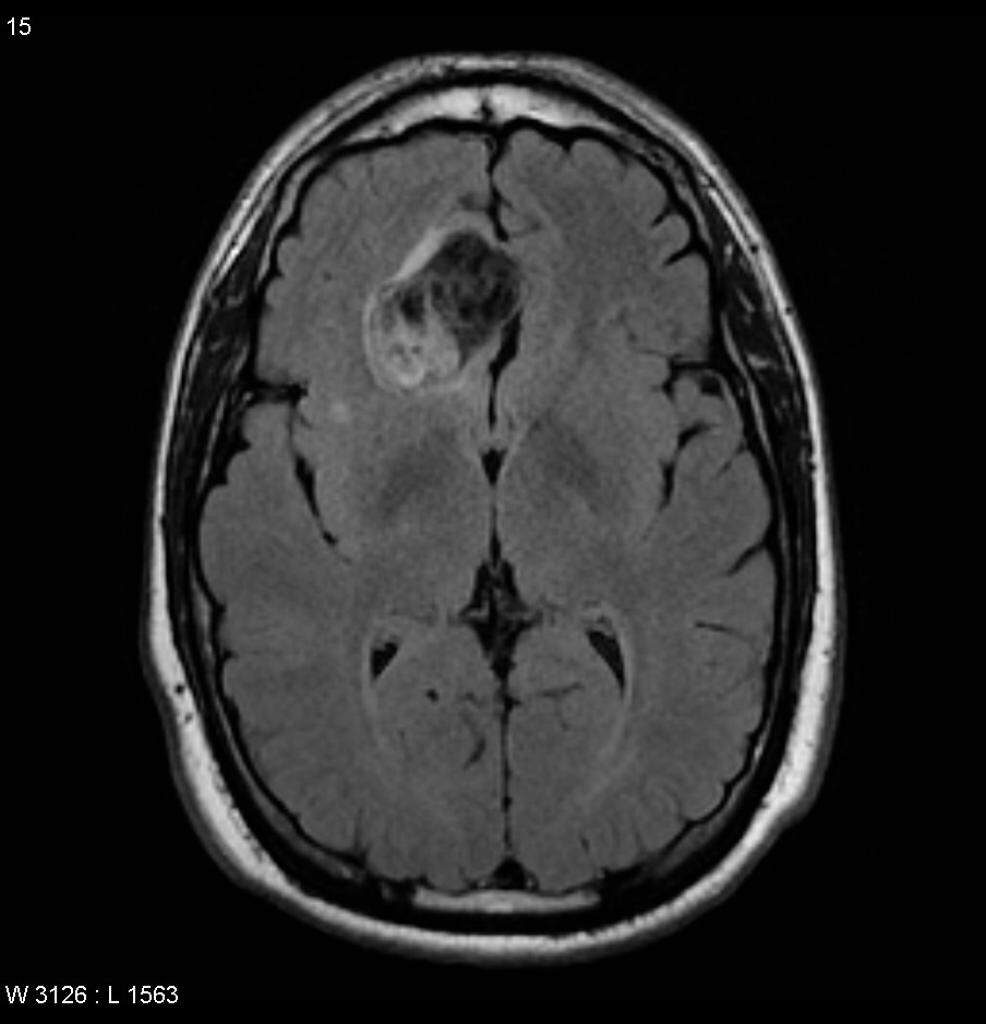 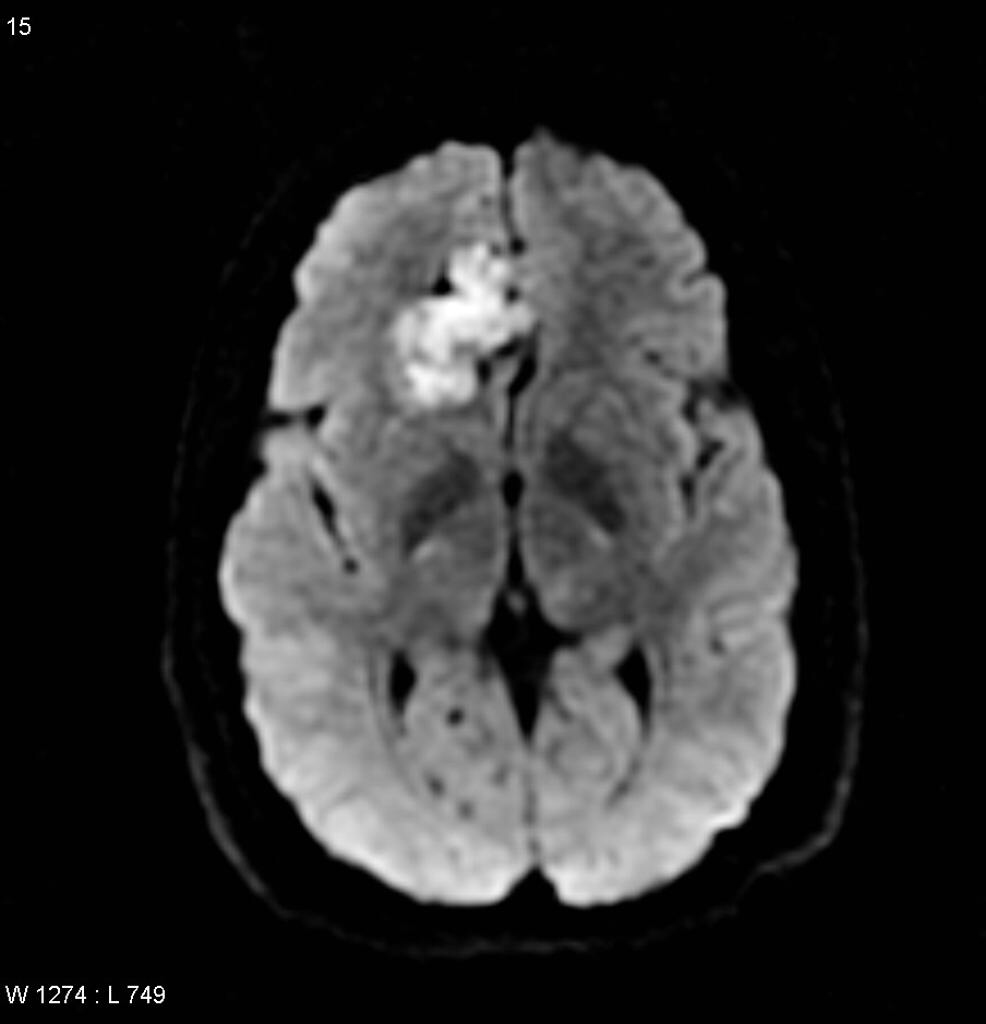 FLAIR
DWI
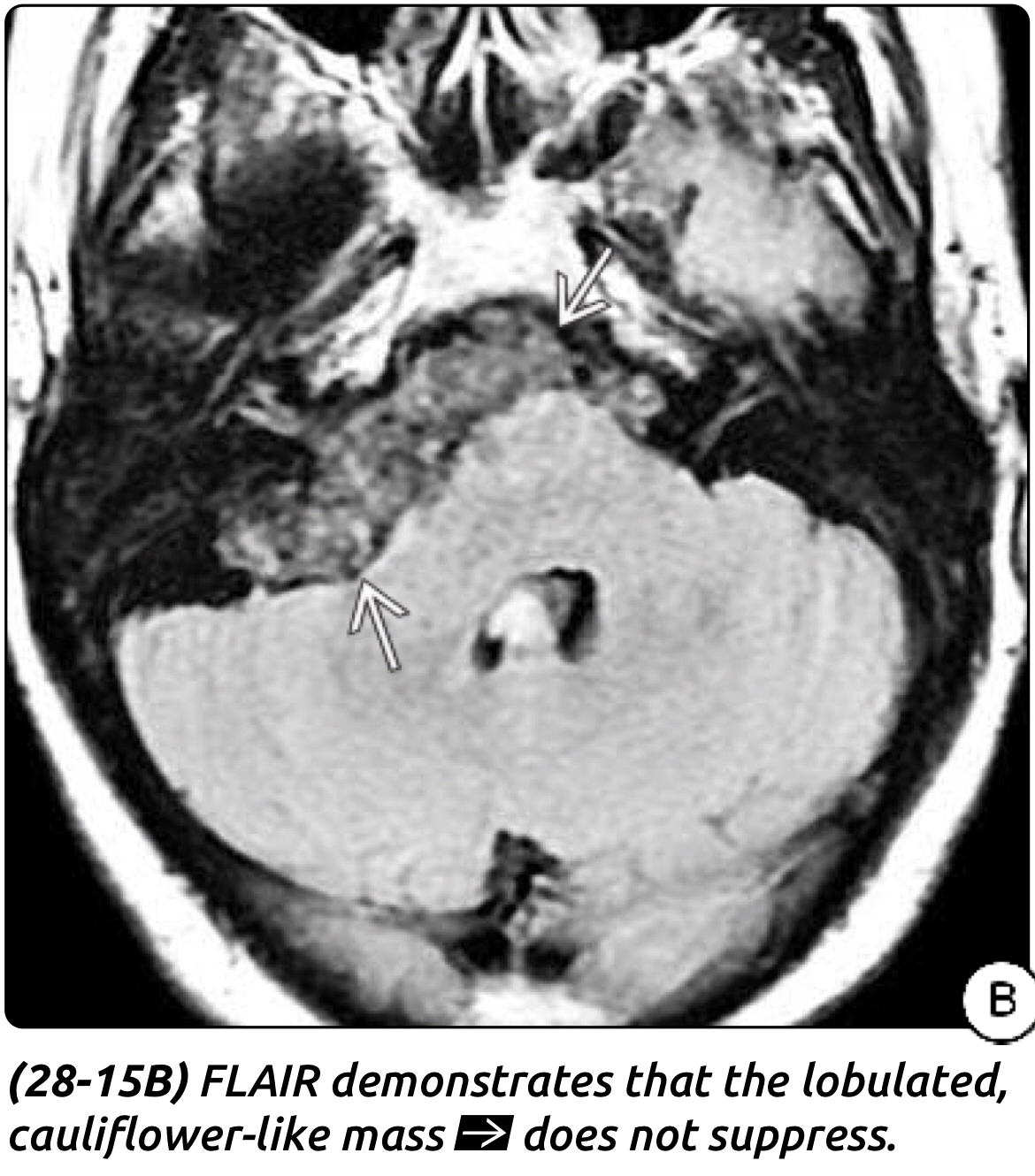 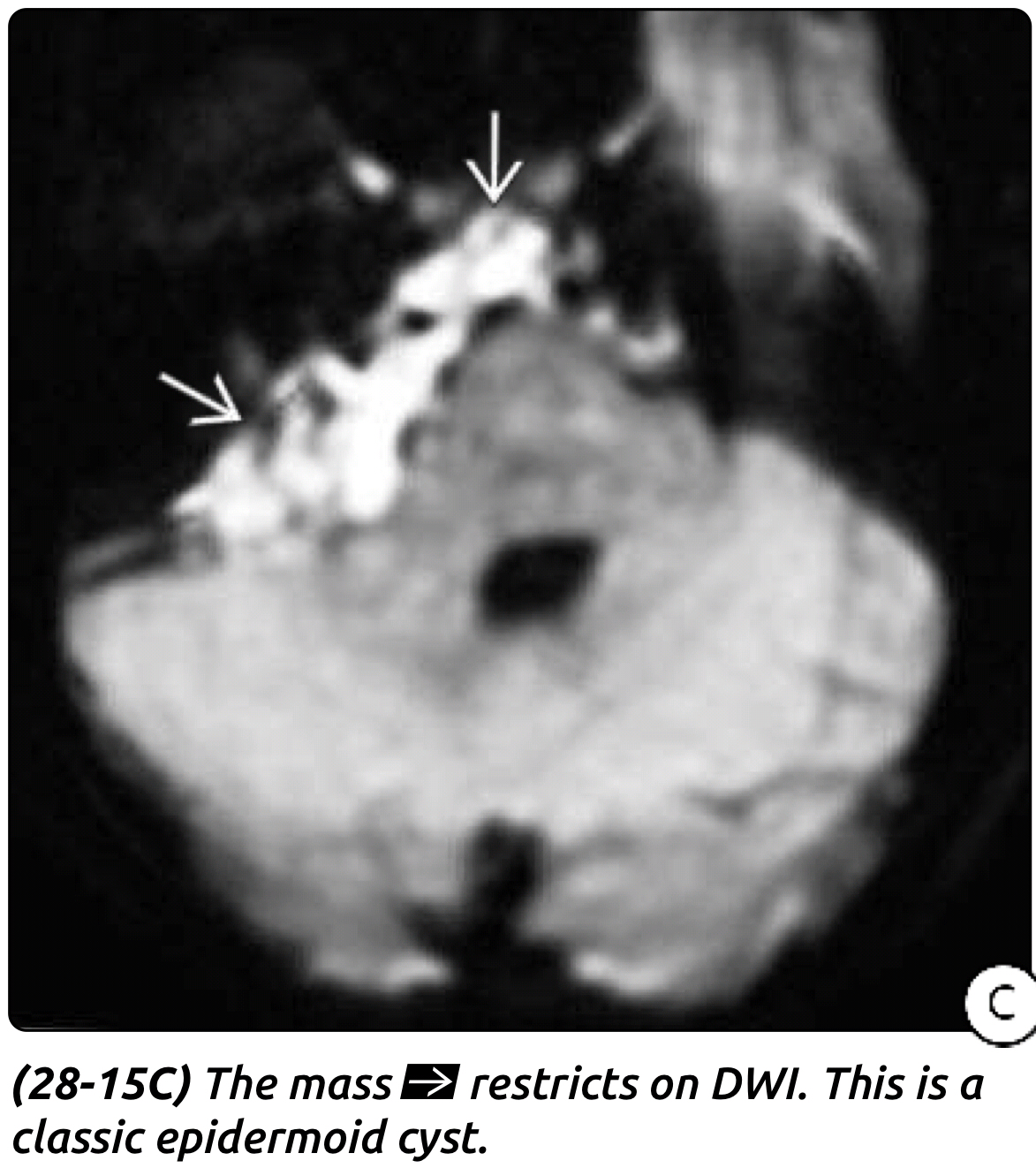 The differential diagnosis includes
Arachnoid cyst: 
the most difficult, For the best differentiation we need DWI and FLAIR
AC 
suppress in FLAIR and 
not restrict in DWI

Rathke’s cleft cyst.
Craniopharyngioma.
Other cystic tumors.
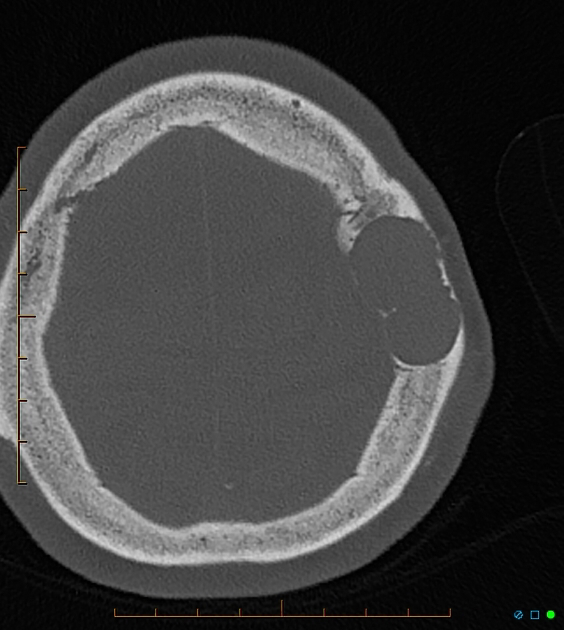 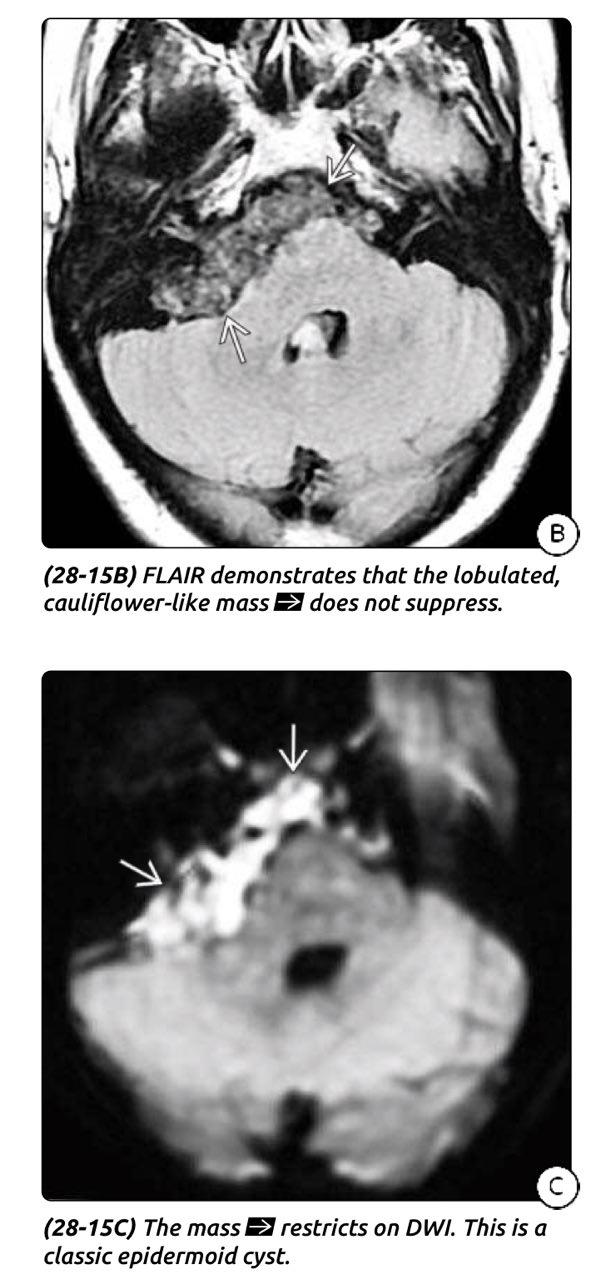 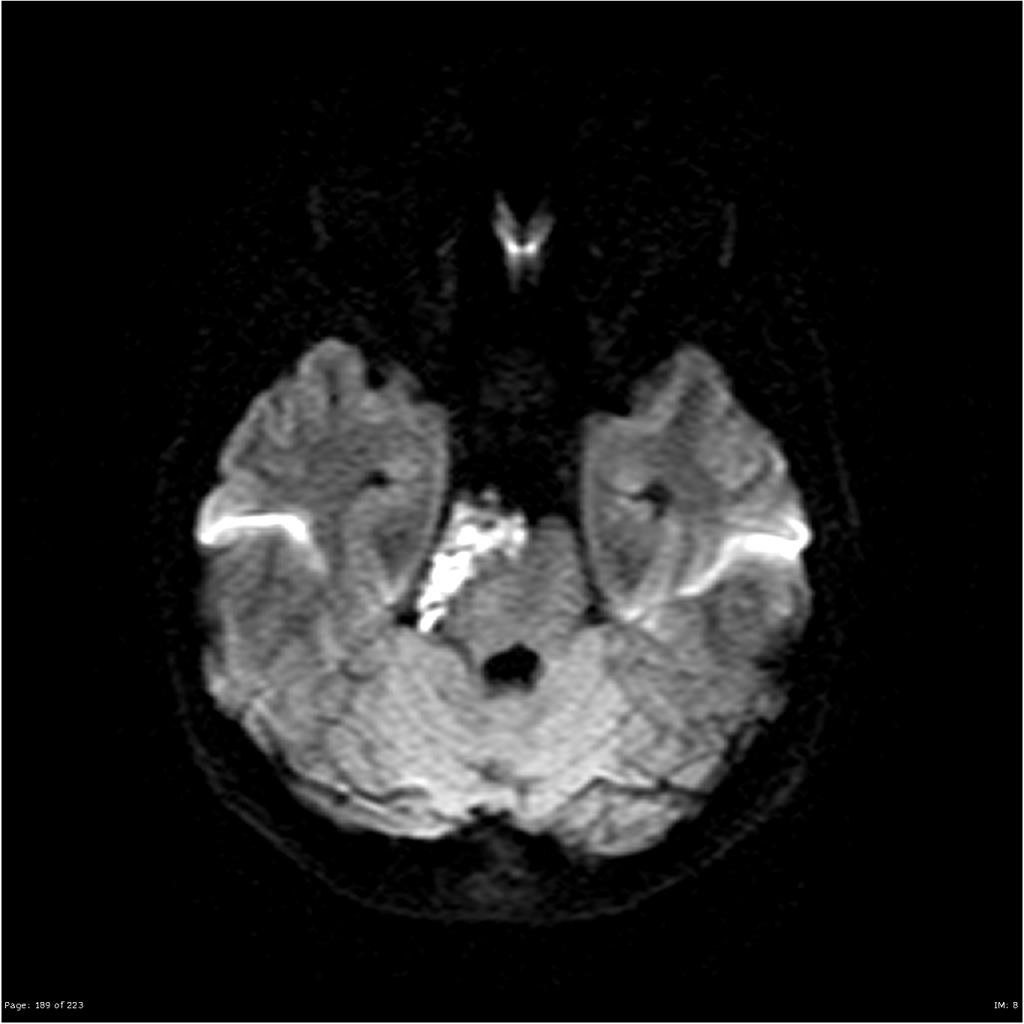 Epidermoid Cyst
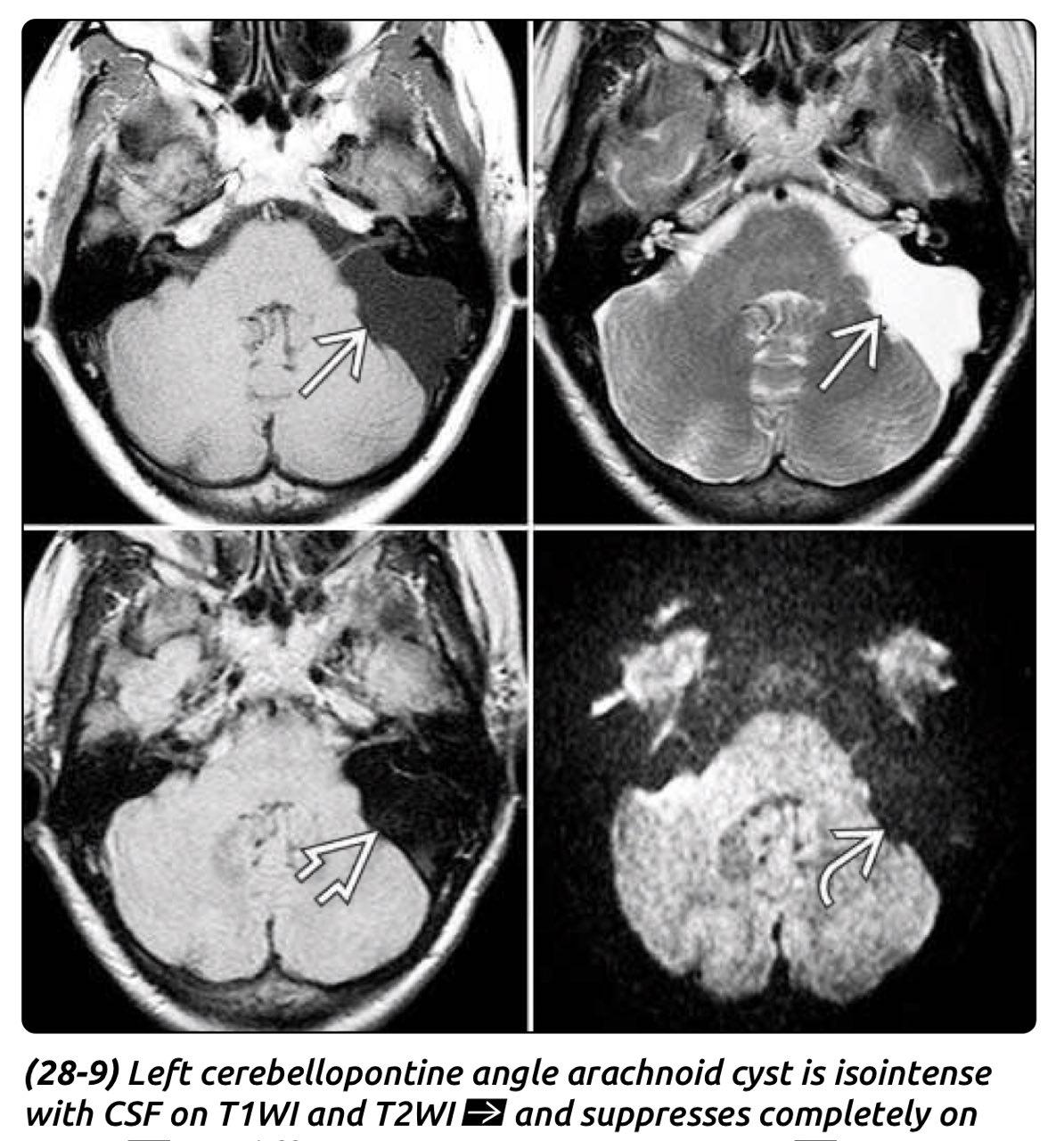 DWI
FLAIR
Extradural epidermoid
Arachnoid cyst
Treatment
Symptomatic patients benefit from surgery, which is often technically difficult owing to tumor insinuating itself among adjacent structures.
The tumor is well demarcated, with a smooth hypovascular capsule, The cyst contains characteristic pearly ﬂakes.
Primary intracapsular debulking and subsequent removal of the capsule using the ultrasonic aspirator which is extremely useful.
Fragments of capsule adherent to important structures are left to avoid neural and vascular injury. Although subtotal resection increases the risk of recurrence, the slow growth of epidermoid cysts makes this situation less problematic.
The capsule should not be removed from intramedullary cysts because of the risk of causing neurological deficits.
No role for radiotherapy or chemotherapy in the treatment of epidermoid cyst.
Spinal epidermoid cyst   From Radiopedia
Congenital epidermoids usually occur in the thoracic spine, particularly the congenital intramedullary form, and cauda equina. 
Acquired cysts are found in the lower lumbar region
Acquired spinal epidermoids are a late complication of lumbar puncture, resulting from implanted epidermal elements into the spinal canal.

Treatment and prognosis
Spinal epidermoid cysts are slow growing. Surgery is the treatment of choice. Complete excision is usually possible and is curative . 
If the cyst wall is tightly adherent to the cord parenchyma, the wall should be left in place, however, this leads to a risk of recurrence
Differential diagnosis
General imaging differential considerations include:
Spinal arachnoid cyst
no restriction on DWI
signal suppression on FLAIR
vertebral anomalies uncommon
Spinal dermoid cyst
usually contains fatty elements
less likely to demonstrate diffusion restriction on DWI
patients are usually younger than 20 years of age
Spinal neurenteric cyst
thoracic and cervical regions most common
usually ventral to spinal cord
associated vertebral anomalies common
Dermoid Cyst
Dermoid cysts are also benign tumors, they share many characteristics with epidermoid cysts.
Whereas epidermoid cysts contain epithelial cell debris and keratin, dermoids contain elements of the dermis, such as hair and hair follicles, and apocrine, sebaceous, or sweat glands.
account  for 0.04%  to  0.6%  of  all  intracranial  tumors.
there  is  a female  predominance.
Presentation:
Patients with dermoid cysts present at a younger age than those with epidermoids with average age of 15 years.
As with epidermoid cysts, the patients may present with local neural deficit, headache, or meningitis.
Dermoid tumors have been reported in association with Klippel-Feil syndrome.
Pathology
Location
DCs are usually extraaxial lesions that are most often found in the midline.
The suprasellar cistern is the most common site, followed by the posterior fossa and frontonasal region.
Gross Pathology:
A dermoid cyst is a thick-walled unilocular cyst lined by stratified squamous epithelium. Sectioned DCs typically contain thick, greasy sebaceous material, keratin debris, and skin adnexa such as hair follicles . 
Lipid and cholesterol elements floating on proteinaceous material may be present.
Imaging
CT  the  lesions  are usually  hypodense  and  avascular,  and  they  do  not  show  contrast enhancement.
MRI  
characteristics  are  also  similar  to  those  of epidermoids,  with  perhaps  even  more  signal  heterogeneity. 
The  tumors  usually  show  high  signal levels  on  both  T1-  and  T2-weighted  images
Because dermoid tumors are generally more solid than epidermoid tumors, they are less likely to grow in between neurovascular structures, and they tend to demonstrate more of a local mass effect.
Dermoid cysts are usually found at the midline.
Spinal dermoid cysts have manifested as hydrocephalus secondary to fat droplets causing CSF obstruction.
Dermoid cyst rupture can result in three patterns of distribution of the spilled contents, as visualized on MRI. 
Most commonly, fat droplets may be seen throughout 
subarachnoid 
intraventricular
localized dissemination in the sulci, causing widening, perhaps contained by pia or inﬂammatory tissue.
An  extradural  cranial  lesion  shows  the typical  bony  erosive  changes  seen  with  epidermoids.
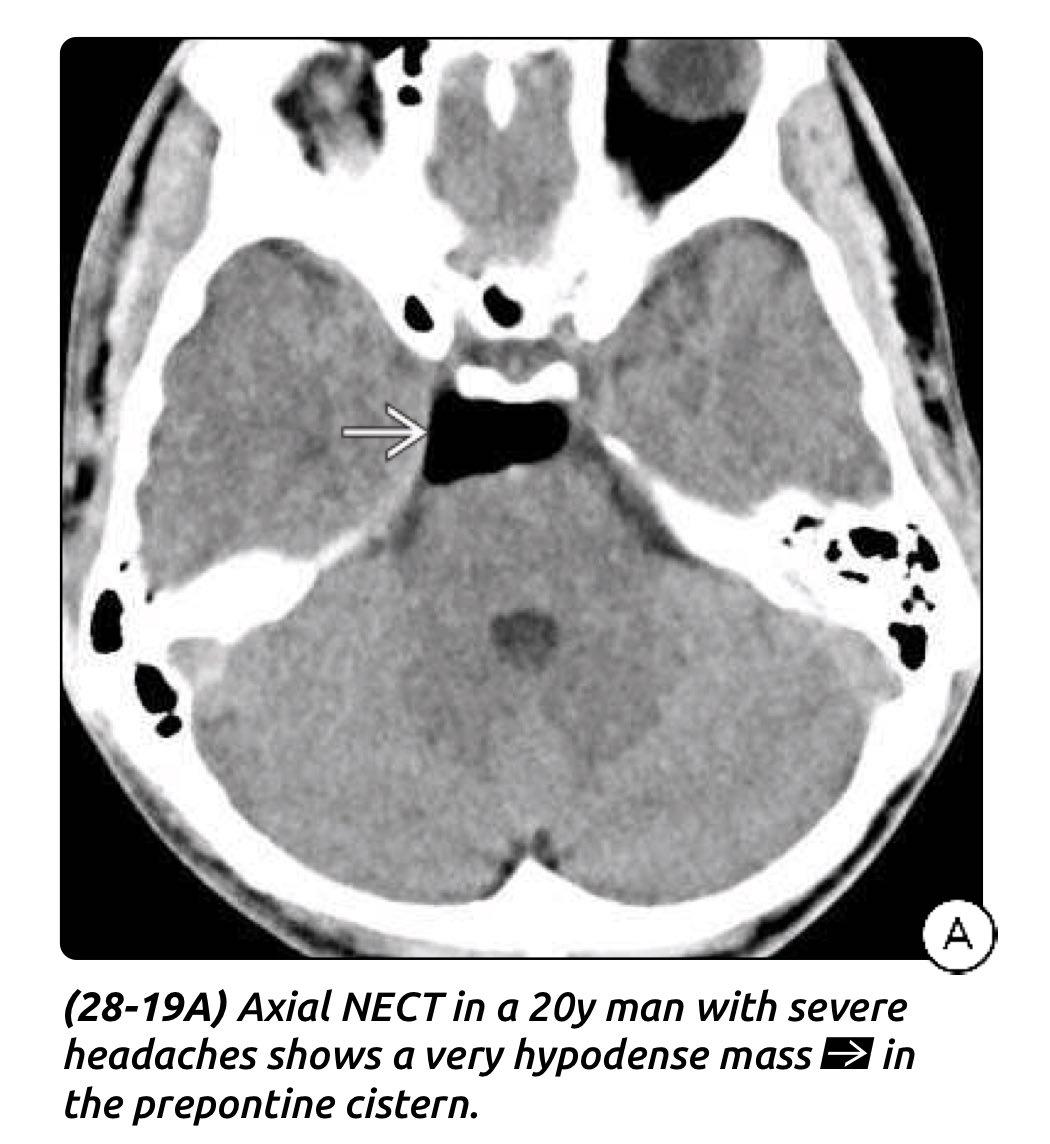 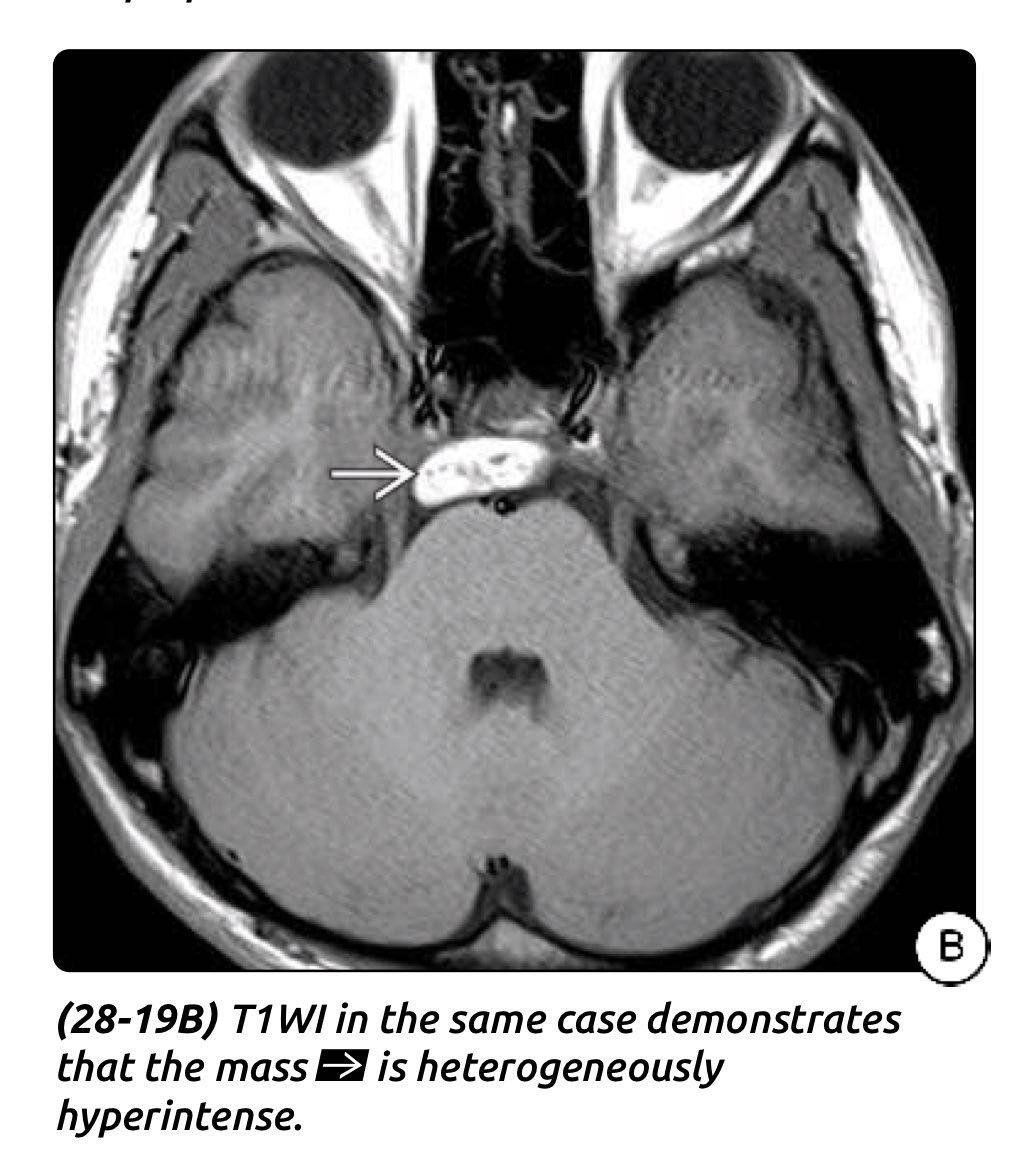 Dermoid Cyst
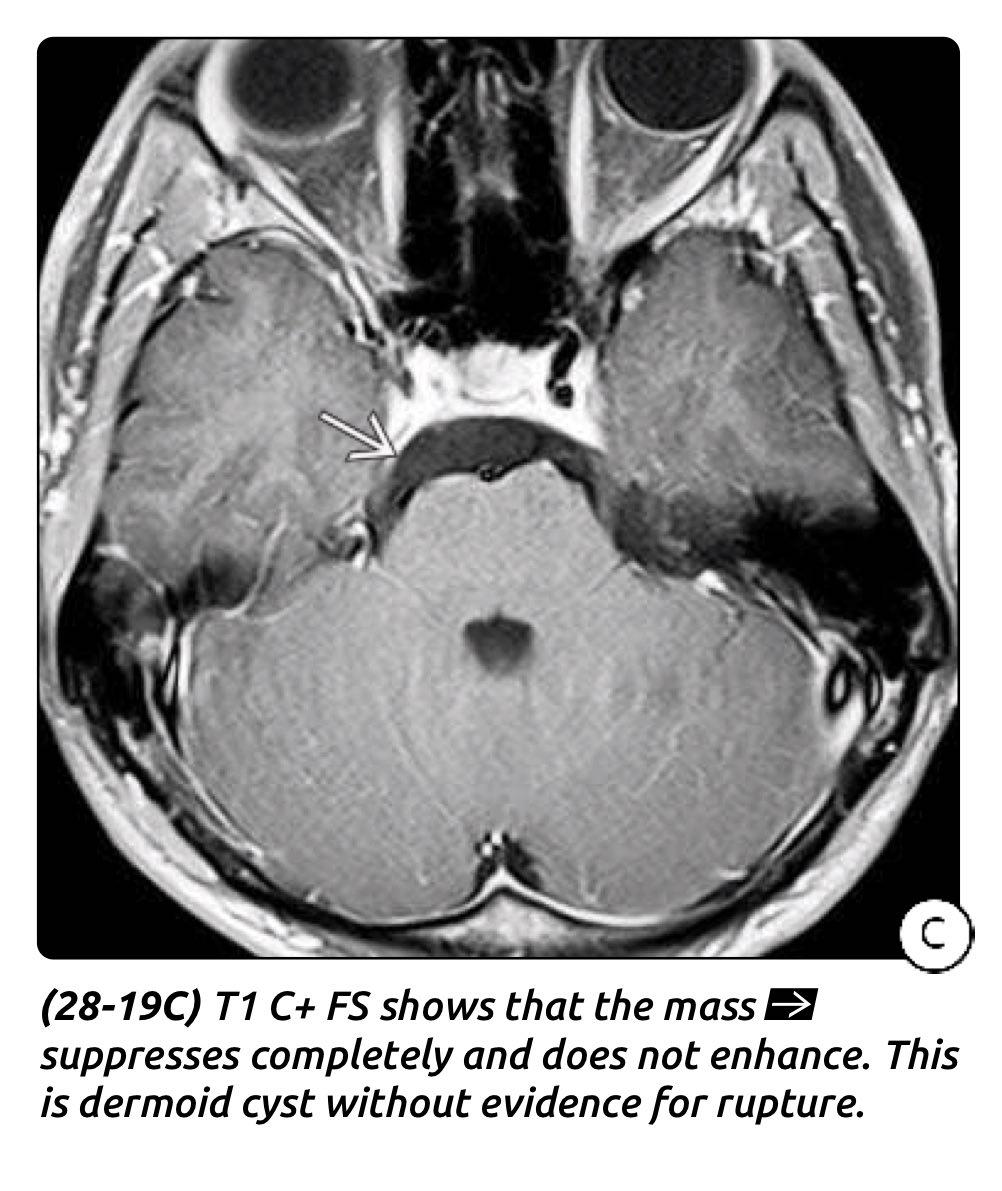 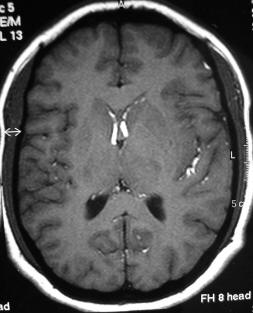 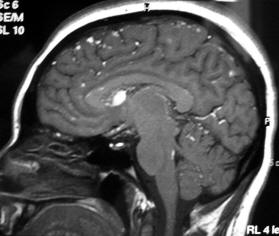 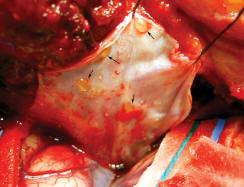 Raptured Dermoid cyst
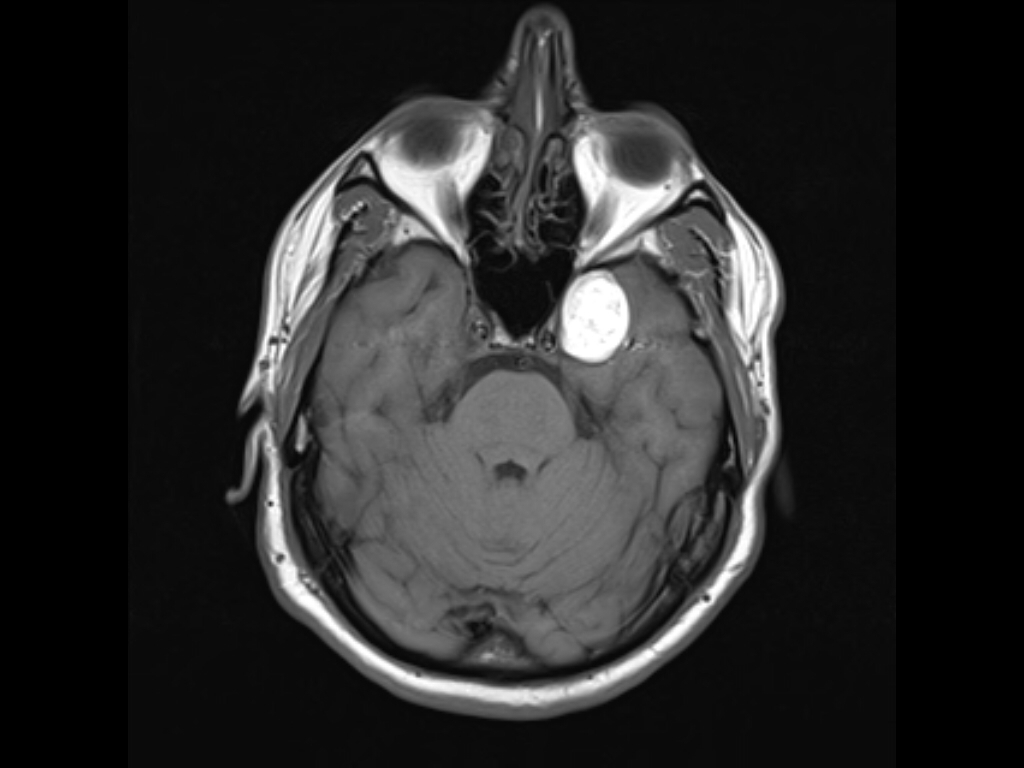 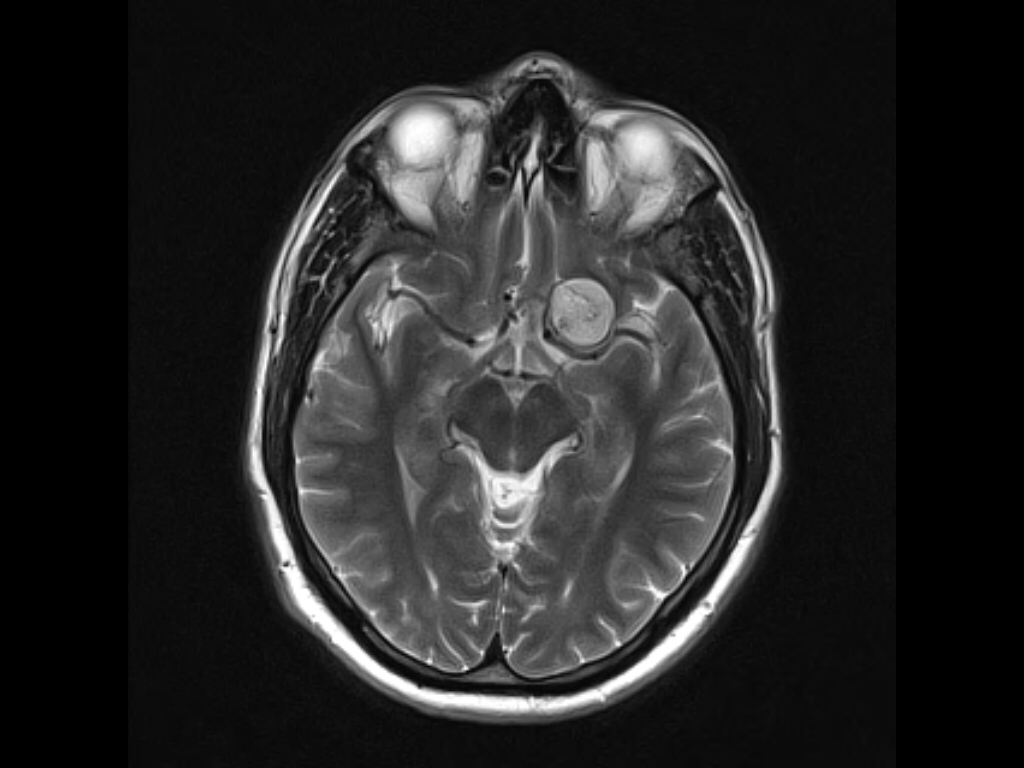 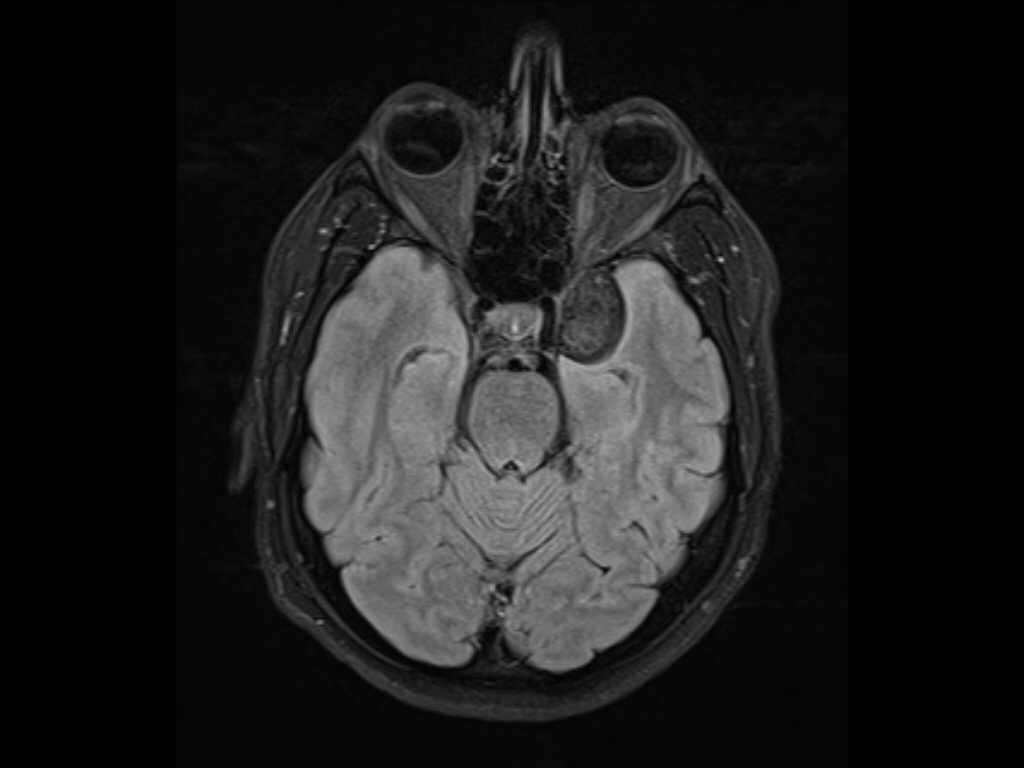 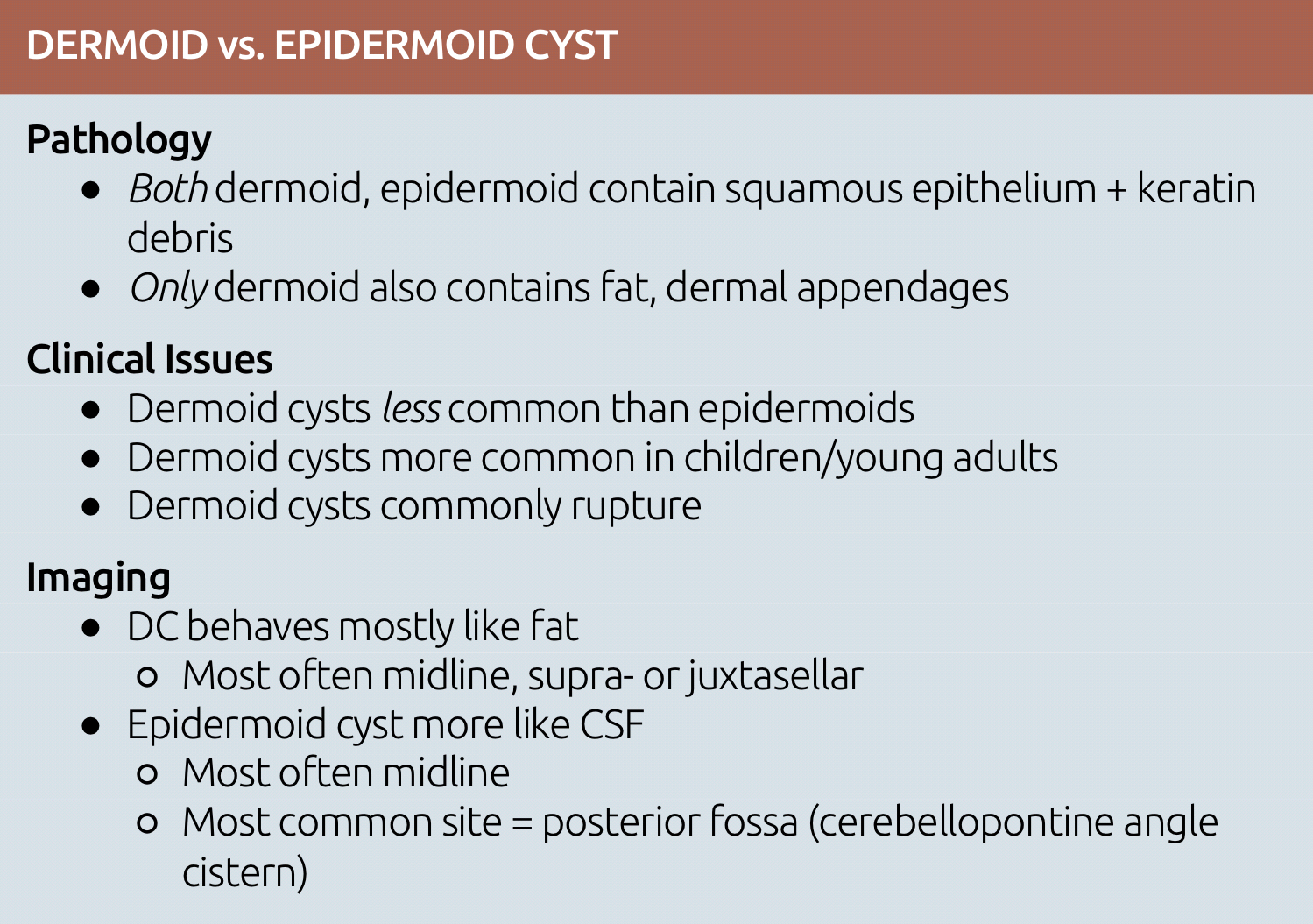 Treatment
Surgical resection is the treatment of choice and may be somewhat less problematic than the removal of epidermoid tumors, due to the firmer consistency of the dermoids.
Complete excision decreases the risk of both postoperative chemical meningitis and tumor recurrence.
There is no current role for radiotherapy or chemotherapy in the treatment of these tumors.
Pathologically, dermoid cysts are benign and demonstrate both dermal and epidermal elements.
Spinal dermoid cyst   From radiopedia
Forty percent are intramedullary, and 60% are extramedullary , present in patients younger than 20 years
Spinal dermoid cysts are most often located in the lumbosacral region (60%) and cauda equina (20%)
MRI
T1: hypo or hyperintense
hypointense: water content
hyperintense: due to the presence of fatty secretions of sebaceous glands
T2: hyperintense
FLAIR: hyperintense compared to surrounding CSF
T1 C+ (Gd): no enhancement or mild rim enhancement
DWI: less likely to show diffusion restriction than epidermoid
If rupture occurs, multifocal T1 high signal areas (fat) are demonstrated within the subarachnoid space and/or ventricular system
Differential diagnosis
spinal arachnoid cyst
CSF intensity on all sequences
no restriction on DWI
signal suppression on FLAIR
vertebral anomalies uncommon
spinal epidermoid cyst
does not contain fatty elements
more likely to demonstrate diffusion restriction on DWI
usually present in the second to fourth decades of life
spinal neurenteric cyst
CSF intensity on all sequences
thoracic and cervical regions most common
usually ventral to the spinal cord
associated vertebral anomalies common
spinal lipoma
homogeneously hyperintense on T1 and T2 weighted images
cervical and thoracic regions most common
spinal teratoma
heterogenous appearance on T1 and T2 weighted images (fat, soft tissue, fluid, calcium)
heterogenous enhancement of solid portions
rarely diagnosed in patients older than two years of age
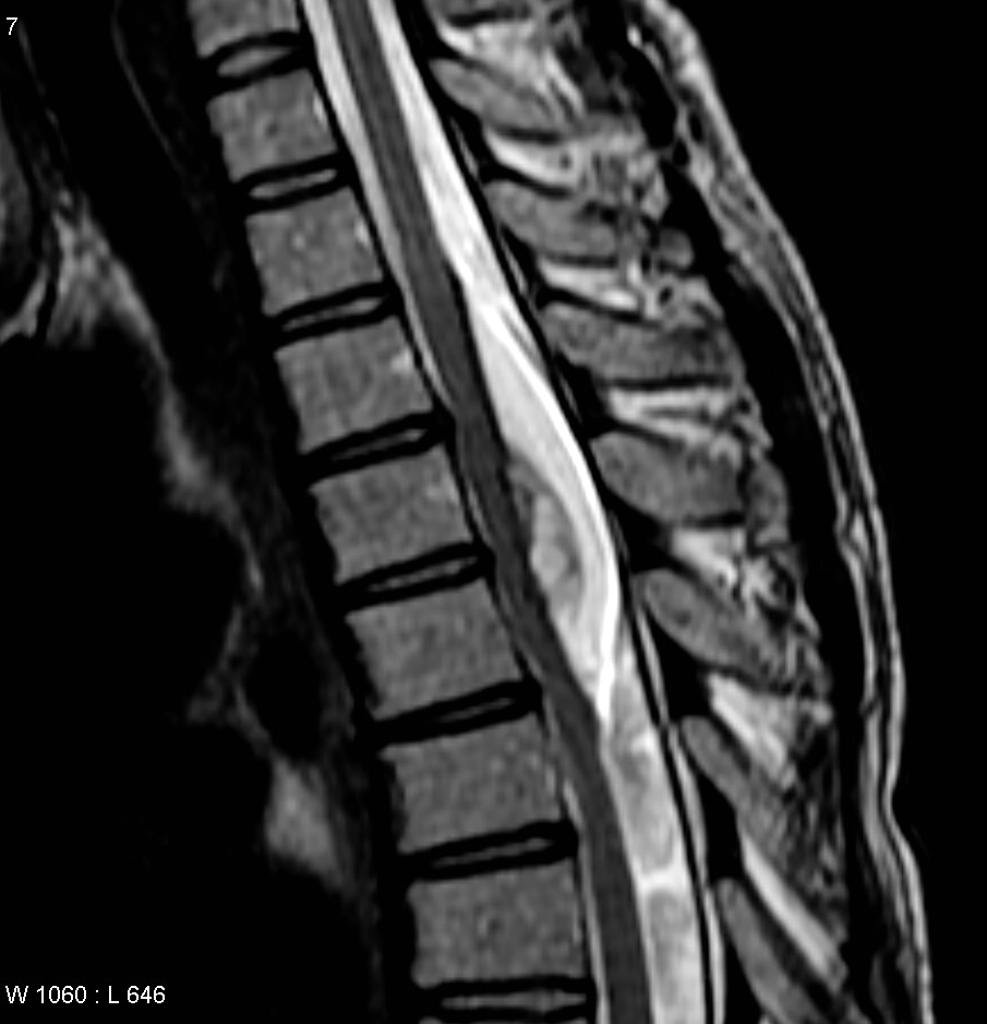 T1
T2
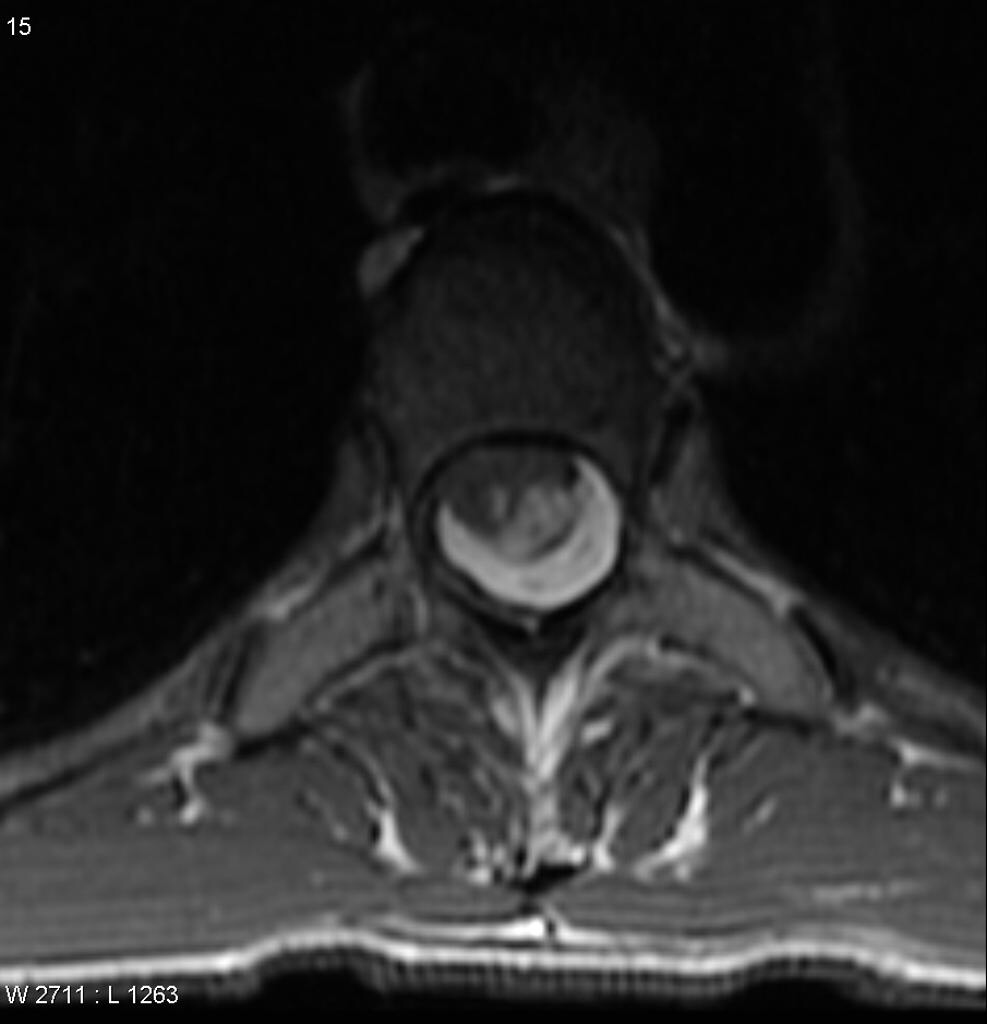 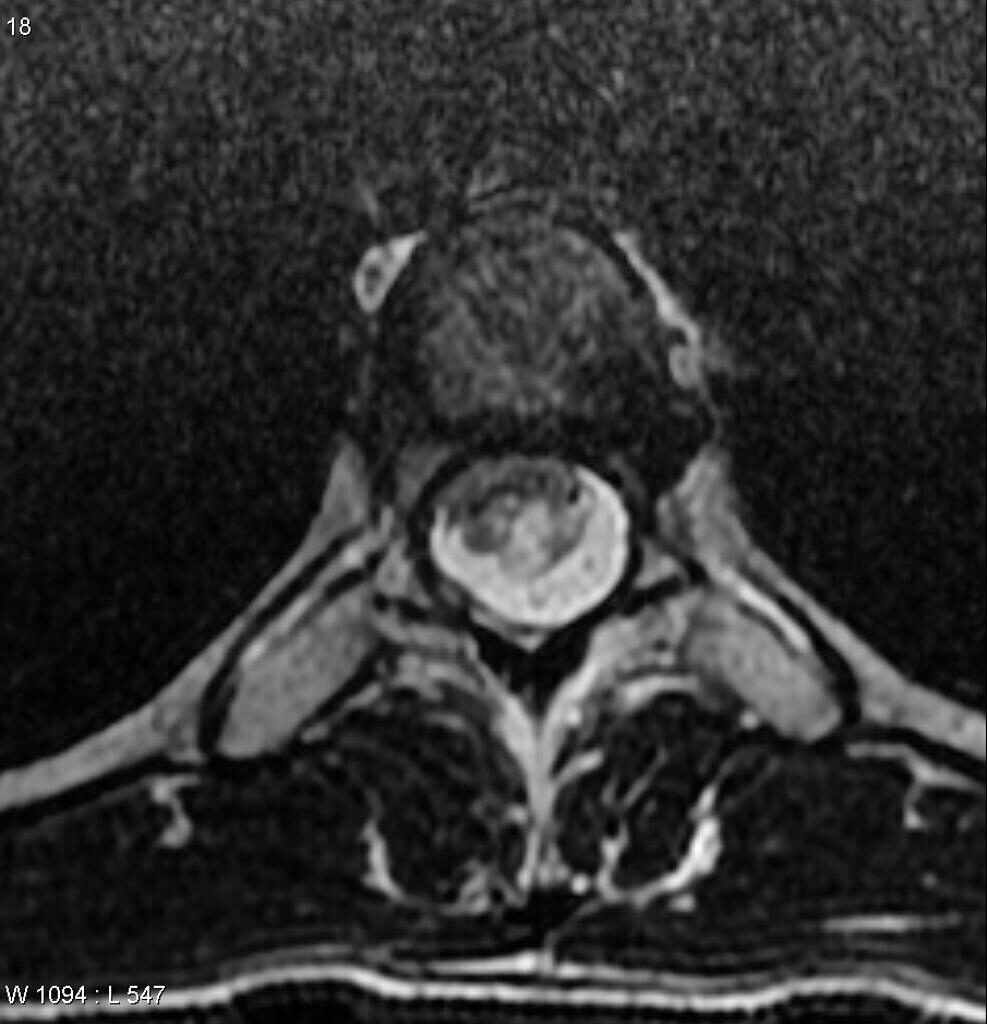 T1
T2
NEURENTERIC CYSTS (Enterogenous cysts, Neuroepithelial cysts)
They are usually extra-axial (cranial),and extra-medullary (spinal) location.
Also called gastrocytomas,  and  foregut  cysts
Pathology 
neurenteric  cyst  is  a  benign  tumor.  The  cyst  wall is  composed  of  well-differentiated  cuboidal,  columnar,  or  ciliated epithelium,  with  or  without  goblet  cells  or  microvilli , Mucin containing  cells  show a  positive  reaction  with  periodic  acid–Schiff stain PAS  and  are  seen  in  75%  to  80%  of  specimens.
Presentation 
the disease course in adults is slow; the progression is more rapid in children. Patients may present with recurrent meningitis (chemical).
Imaging 
The cysts often parallel the CSF signal intensity on T1- and T2-weighted images with no enhancement.
Intracranial neurenteric cysts have been located primarily in the PF , midline 4th ventricle , CPA , sometimes in the parasellar region.

Spinal neurenteric cysts 
are almost pathognomonically associated with vertebral anomalies (cleft vertebrae,  hemivertebrae,  spina  bifida,  absence  of  vertebrae,  fused vertebrae,  and  diastematomyelia )
Spinal neurenteric cysts, particularly in the low cervical or high thoracic region
more common than intracranial neurenteric cysts.
Up  to  5%  of patients  with  Klippel-Feil  syndrome  and  vertebral  fusion  abnormalities  may  have  neurenteric  cysts  and  fistulas.
Spinal neurenteric  cysts  are  seen  ventral  or  dorsal  to  the  spinal  cord  and are  rarely  intramedullary.
Treatment of these lesions is primarily surgical.